Понятие Должностной инструкции
Должностная инструкция — документ, регламентирующий производственные полномочия и обязанности работника.
Должностная инструкция - инструкция, указывающая круг поручений, обязанностей, работ, которые должно выполнить лицо, занимающее данную должность на предприятии или фирме.Должностная инструкция представляет собой письменный организационно-нормативный документ, регламентирующий порядок повседневной деятельности должностных лиц (работников соответствующих категорий) предприятия, но в то же время и не ограничивающийся им.
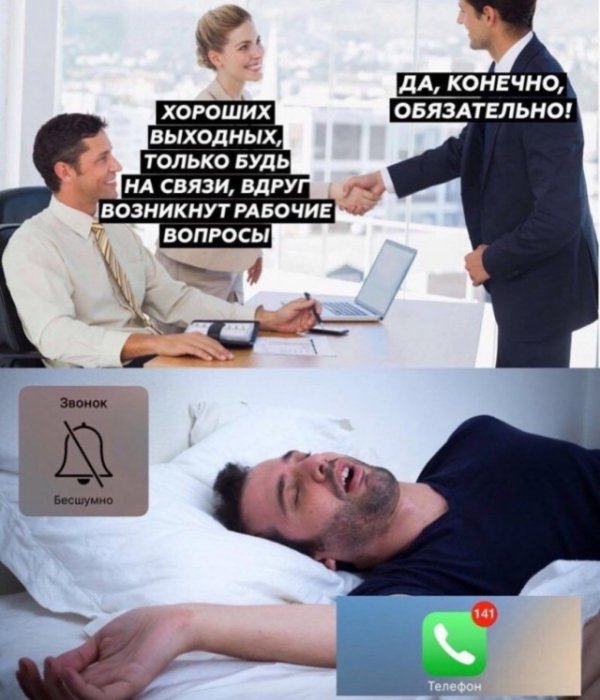 Должностные инструкции разрабатывает руководитель подразделения для своих непосредственных подчиненных. 
Должностные инструкции на должности, находящиеся непосредственно в его подчинении, утверждает руководитель организации. На другие должности инструкции утверждают соответствующие заместители по функции. 
Первый экземпляр должностной инструкции на каждого работника хранится в отделе кадров, второй — у руководителя подразделения, третий — у работника.
Ответственность за полноту обеспечения организации должностными инструкциями лежит на начальнике отдела кадров или менеджере по персоналу.
Не существует стандарта, регламентирующего содержание и процедуру разработки должностной инструкции, в связи с чем каждая организация имеет возможность самостоятельно формировать описание той или иной должности.
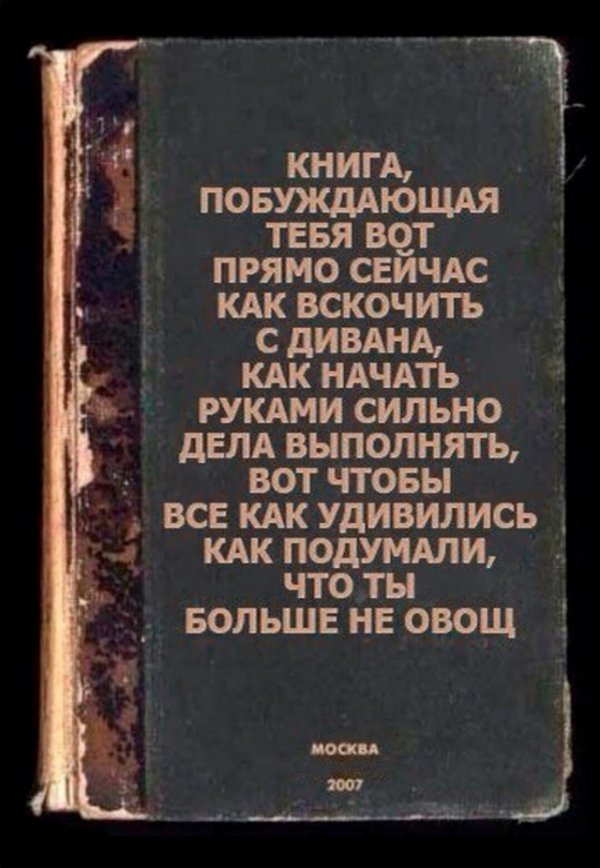 Должностная инструкция содержит информацию, которая необходима в процессе управления персоналом:
Должностная инструкция — это руководство к действию для самого работника: она дает знание того, каких действий от него ожидают и по каким критериям будут оценивать результаты труда, представляет ориентиры для повышения уровня квалификации работника в рамках данной должности. 
Должностная инструкция — основа для проведения оценки результатов трудовой деятельности работника, принятия решения о его дальнейшем внутреннем движении и переподготовке (повышении, перемещении, увольнении, зачислении в резерв руководящих кадров, направлении на дополнительное обучение и т. п.).
Должностная инструкция содержит информацию для проведения обоснованного отбора работников при найме, оценке уровня соответствия кандидатов на вакантные должности.
Должностные инструкции используются при ранжировании работ/должностей и последующей разработке внутрифирменных систем оплаты труда.
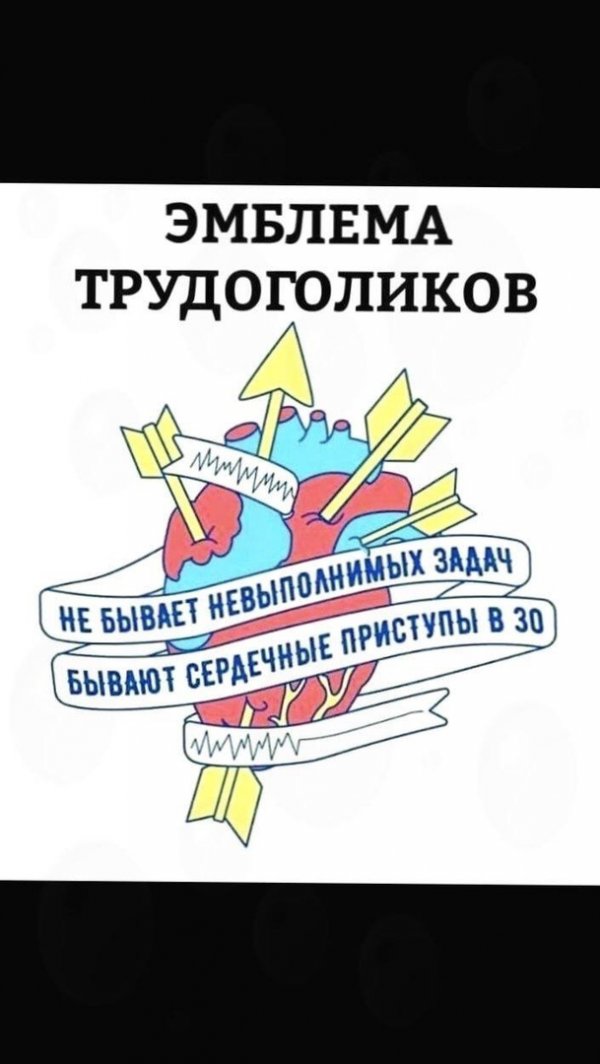 Должностная инструкция, как правило, - это связанный текст.
Разрабатывается менеджером по персоналу в сотрудничестве руководителями подразделения компаний и утверждается руководителем компании. 
Три главных требования к содержанию: 
ясность – точные формулировки; 
емкость – лаконичность изложения текста; 
логичность – рациональное, последовательное расположение в тексте всех смысловых элементов (частей инструкции).
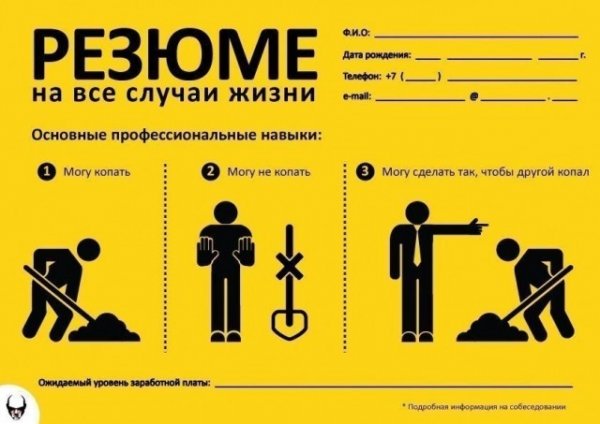 Основные сведения, отражаемые в должностной инструкции: 

Перечень задач, возлагаемых на работника. 
Порядок назначения на должность и освобождения от должности. 
Основные квалификационные требования, предъявляемые к работнику. 
Основные требования, предъявляемые к работнику в отношении специальных знаний, положений законодательных и нормативно-правовых актов. 
Трудовая функция и условия, характеризующие ее выполнение. 
Виды работ в рамках порученной ему функции. 
Полномочия (права и обязанности) работника. 
Место работника в иерархии (связи по должности). 
Меры ответственности, применение которых предусмотрено в отношении работника в связи с ненадлежащим выполнением порученной ему трудовой функции. 
Требования по охране труда.
Структура документа
Основные разделы: 
Общие положения; 
основания для разработки документа; 
функциональное назначение документа; 
область применения документа; 
порядок замещения должности; 
компетенция работника (за что отвечает работник); 
квалификационные требования, предъявляемые к работнику (образование, стаж работы, дополнительные требования); 
чем должен руководствоваться работник в процессе своей деятельности плюс документы, знание которых для работника является обязательным.
2. Полномочия (обязанности и права) работника; 
! сначала перечисляются наиболее значимые права и обязанности работника.
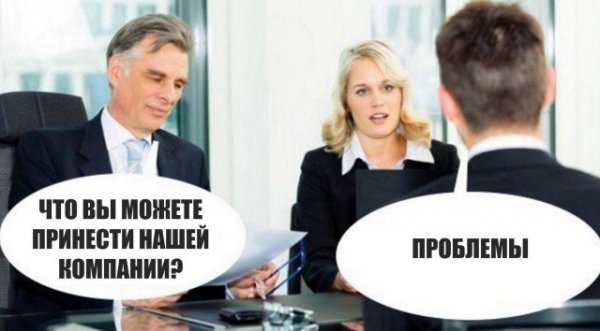 3. Взаимоотношения (связи по должности) работника; 
виды и способы взаимодействия; 
объекты взаимодействия (структурные подразделения и должностные лица предприятия, сторонние организации и др.); 
порядок взаимодействия (периодичность и сроки выполнения действий, операций, формы и виды представляемой и получаемой информации, в том числе документированной).
4. Ответственность работника; 
Раздел содержит информацию: 
о порядке привлечения работника к ответственности; 
виды и меры ответственности; 
полномочия руководства предприятия по привлечению работника к ответственности и оценке результатов его труда.
5. Заключительные положения.
Раздел может содержать сведения о порядке и периодичности внесения изменений в должностную инструкцию, о порядке вступления документа в силу. Помимо всего вышесказанного, должностные инструкции могут содержать приложения. 
6. Подпись руководителя структурного подразделения.
Должностная инструкция воспитателя детского сада

I. Общие положения
1.1. Данная должностная инструкция регулирует должностные функции воспитателя, его полномочия и права, а также определяет нарушения и проступки, за которые наступает дисциплинарная ответственность. 
1.2. Прием на работу и увольнение воспитателя происходят в порядке, установленном законодательством РМ и только после выпуска отдельного приказа руководителя учреждения.
1.3. Воспитателем может быть сотрудник, обладающий следующими квалификационными данными: среднее специальное или высшее профильное (педагогическое, психологическое) образование, опыт работы от двух лет, наличие документа о медицинском допуске. 
1.4. Прямой руководитель воспитателя: заведующий детским садом.
1.5. При отсутствии воспитателя на рабочем месте, его должностные функции переходят к лицу, соответствующему требованиям по квалификации и назначенному специальным распоряжением руководителя учреждения.
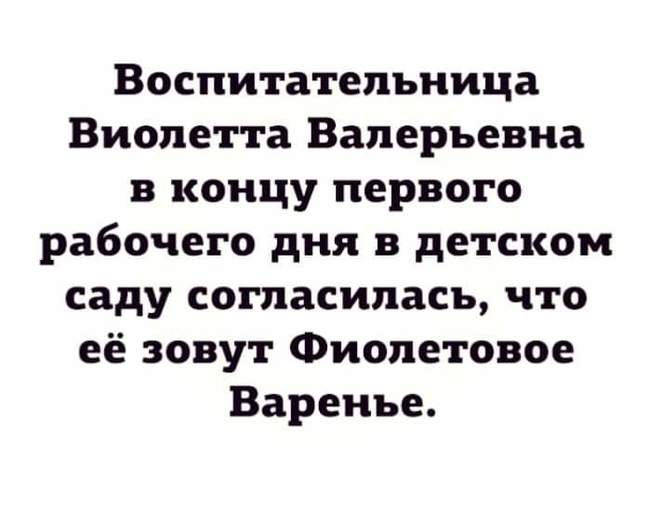 1.6. Воспитатель должен быть знаком с: 
законами РМ в части трудового и гражданского права;
внутренними приказами, распоряжениями, постановлениями, касающимися как его лично, так и учреждения в целом;
внутренними правилами трудового распорядка, нормами по охране труда, здоровья и безопасности (в том числе пожарной, санитарной, электробезопасности, экологической и т.д.)
нормативными актами и методологическими документами, относящимися к образовательному процессу и деятельности;
основами детской психологии и педагогическими подходами, 
правами детей;
способами и методами воспитания детей, контроля за ними;
правилами коммуникаций с воспитанниками, родителями, коллегами в различных ситуациях, а также педагогической этикой;
методами предупреждения и разрешения конфликтных ситуаций между различными возрастными группами;
различными развивающими методиками (в том числе игровыми и неигровыми);
правилами действий в сложных, опасных, непредвиденных и форс-мажорных обстоятельствах.
ІІ. Должностные обязанности воспитателя детского сада
2.1. В функции воспитателя входит решение следующих задач и вопросов:
воспитание детей в соответствии с их возрастными потребностями;
проведение развивающих и обучающих занятий в соответствии с образовательными методиками, программами и планами,
обеспечение безопасности детей во время нахождения в группе, на прогулке, перемещения внутри детского сада и на его территории;
заполнение и ведение учетной документации: в том числе журнала посещаемости;
обучение воспитанников нормам гигиены и ухода за собой, 
проведение мероприятий, направленных на укрепление здоровья детей (совместно с другими работниками детского сада);
обучение правилам коммуникаций с представителями разных возрастных групп;
ознакомление детей с нормами этики и эстетики;
обучение детей соблюдению режима дня;
подготовка и проведение утренников, а также иных праздников, направленных на укрепление дружбы между детьми, налаживанию отношений; 
подготовка и проведение родительских собраний;
контроль за здоровьем детей, своевременное и грамотное реагирование в случае травмирования детей (обращение за медицинской помощью к медсестре учреждения и в случае необходимости в скорую помощь);
сообщение обо всех нестандартных, опасных, критических, форс-мажорных ситуациях непосредственному руководителю и коллегам;
индивидуальное общение с родителями на предмет обсуждения особенностей характера их ребенка, консультирование в вопросах воспитания детей (в рамках своей компетенции);
рекомендации к участию детей в различных конкурсах, смотрах, мероприятиях;
обеспечение сохранность вверенных в его пользование товарно-материальных ценностей;
следование установленному графику работы;
регулярное повышает своей трудовой квалификации;
регулярное прохождение медицинского осмотра (не реже одного раза в год).
ІІІ. Права
3.1. Воспитатель детского сада наделяется следующими правами и полномочиями: 
требовать от руководства учреждения создания нормальных условий труда, соответствующих законодательству РМ
предлагать заведующему меры, направленные на оптимизацию работы учреждения в целом и себя лично в частности;
представлять учреждение в государственных и негосударственных организациях (в границах своей компетенции);
получать информацию обо всех приказах, распоряжениях, постановлениях руководства, касающихся его деятельности;
общаться с представителями других структурных отделов учреждения для решения собственных профессиональных вопросов;
принимать самостоятельные и независимые решения (в рамках своей деятельности при обязательном соблюдении условий безопасности);
меняться сменами со вторым воспитателем (при взаимном добровольном согласии);
отказаться от выполнения должностных функций при возникновении угрозы жизни или здоровью
ІV. Ответственность
При возникновении следующих ситуаций воспитатель может быть подвергнут дисциплинарному наказанию (строго в рамках действующего закона):
4.1. Уклонение от исполнения трудовых обязанностей, халатное их выполнение.
4.2. Однократное и регулярное нарушение правил внутреннего трудового распорядка, режима работы и отдыха, дисциплины, субординации.
4.3. Пренебрежение к нормам безопасности (противопожарной, санитарной, электробезопасности и т.д.).
4.4. Разглашение закрытой и конфиденциальной информации о воспитанниках учреждения.
4.5. Предоставление недостоверных или заведомо ложных сведений о детях их родителям и администрации заведения;
4.6. Нарушение норм общения (грубость, использование ненормативной лексики и т.п.). 
4.7. Неисполнение приказов и распоряжений заведующей, а также вышестоящих инстанций.
4.8. Причинением материального урона учреждению, воспитанникам или кому-либо из сотрудников.
4.9. Превышение своих полномочий.
Как правило, такое подробное регламентирование ответственности сотрудника в должностной инструкции обусловлено наиболее часто встречающимися нарушениями конкретных положений законодательства, халатным отношением к отдельным обязанностям. 

В должностной инструкции также можно отразить группы правонарушений и способ определения меры ответственности за их совершение.
В должностные инструкции руководителей структурных подразделений целесообразно также включать пункты об ответственности за некорректное отношение к подчиненным, а в должностные инструкции сотрудников подразделений пункты о нарушении субординации.
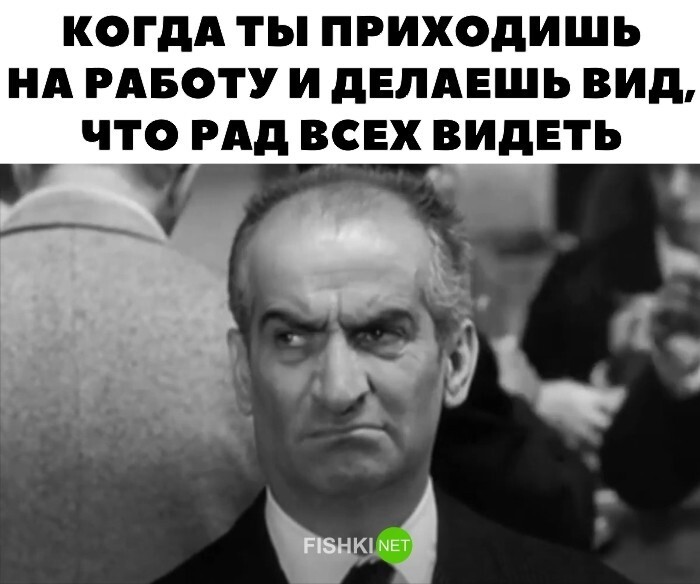 Отметка об ознакомлении с должностной инструкцией. 

Требования должностной инструкции являются обязательными для сотрудника с момента его ознакомления с инструкцией под расписку и до перемещения на другую должность или увольнения, о чем проставляется отметка об ознакомлении в самой должностной инструкции.

 Согласованную и утвержденную инструкцию нумеруют, шнуруют, заверяют печатью организации и хранят в отделе кадров организации в соответствии с установленным порядком делопроизводства.
Для текущей работы с подлинника должностной инструкции снимают заверенную копию, которую выдают сотруднику и начальнику соответствующего структурного подразделения организации. 

По решению руководителя заверенная копия должностной инструкции может направляться при необходимости в другие подразделения организации.
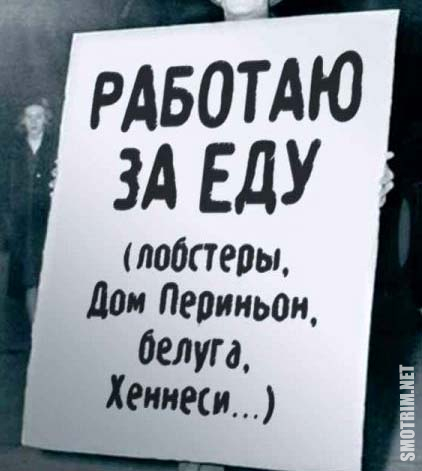 Домашнее задание на 17.10. понедельник
1. Знать теоретический материал по теме
2. Иметь представление о должностной инструкции школьного психолога (на практике в лицее).
3. Ознакомиться с должностной инструкцией психолога на предприятии, HR-менеджера.
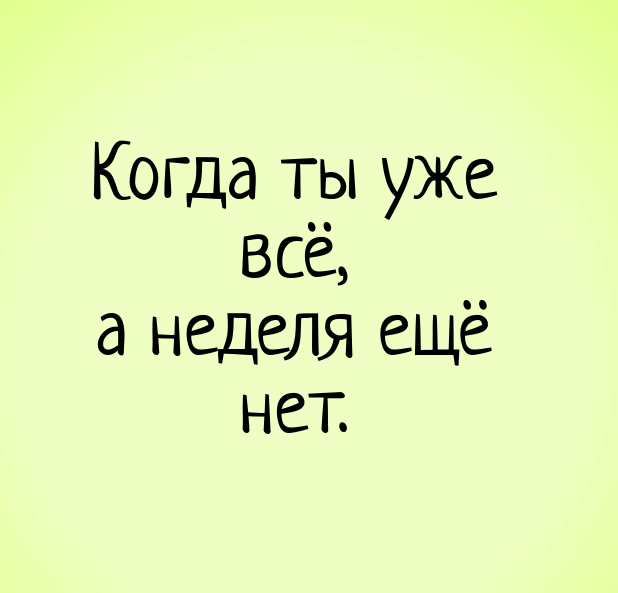